স্বাগতম
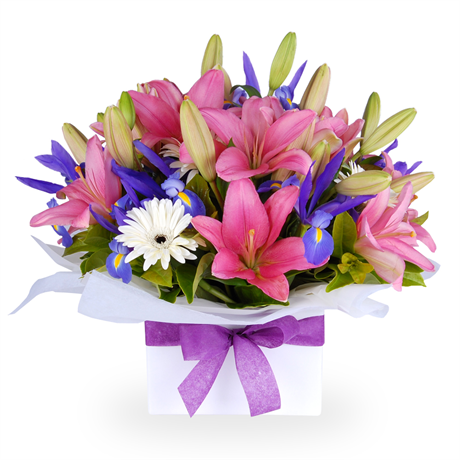 পাঠ পরিচিতি
শিক্ষক পরিচিতি
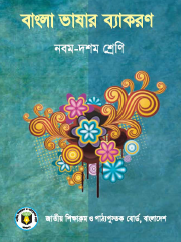 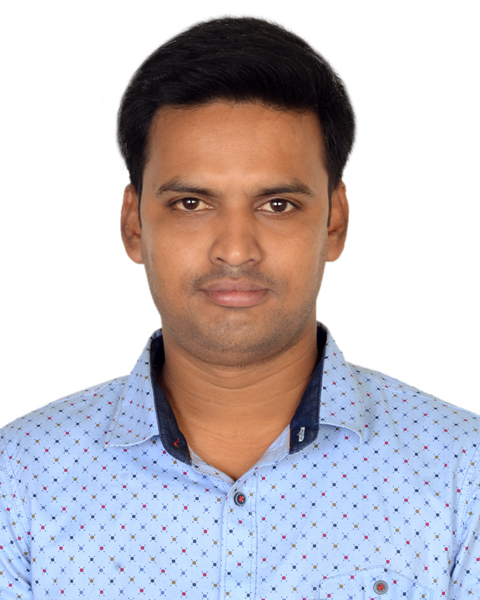 মোঃ আনোয়ার হোসেন 
 সহকারী শিক্ষক 
ছাতক জালালিয়া ফাযিল মাদ্রাসা
ছাতক,সুনামগঞ্জ। 
মোবাইল-০১৭২৭ ২৩৭০৬৬
E-mail- info.anowarmp@gmail.com
শ্রেণিঃ ৯ম
4 র্থ অধ্যায় 
৭ম পরিচ্ছেদ  
বিষয়ঃ বাংলা ২য় পত্র
সময় 50মিনিট
তাং  22-01-2020
চএ ছবিটি দেখে কী বুঝা যাচ্ছে?
জনাব কবির সাহেব নিজস্ব তহবিল থেকে প্রতিদিন গরিব মানুষদেরকে নিজ হাতে চাল বিতরণ করতেন।
চাল বিতরণ
কবির
নাম পদ
ক্রিয়া পদ
সম্পর্ক
?
আজকের পাঠ
কারক
শিখনফলঃ
শিক্ষার্থীরা কারকের সংজ্ঞাসহ কর্তৃ, কর্ম, করণ,
   সম্প্রদান, অপাদান ও অধিকরণ কারকের সংজ্ঞা দিতে পারবে। 
  কারকের প্রকারভেদ বলতে পারবে।  
  ক্রিয়া পদের সাথে নাম পদের সম্পর্ক নির্ণয় করতে পারবে।
  কর্তৃ, কর্ম, করণ, সম্প্রদান, অপাদান ও অধিকরণ কারক নির্ণয় করতে পারবে।
কারকের ছড়া
বাংলা ব্যাকরণে ‘কারক’ শব্দতত্ত্বে আলোচনা হয়,কৃ+ণক= কারক; অর্থ ‘যা ক্রিয়া সম্পাদন করে’ হয়। যদি ক্রিয়া পদের  সাথে নাম পদের সম্পর্ক  থাকে তবেই কেবল তাকে  ‘কারক’ বলা যেতে পারে।
কারকের  প্রকারভেদে 
কারক হয় ছয় প্রকার,
বাংলা ব্যাকরণে লেখা আছে শুন বারবার।
কারক চেনার অনেক উপায় আছে, এক এক করে নিয়ম বুঝলে ভয় নেই আর পিছে।
কর্তৃ
অধিকরণ
কর্ম
কারক
করণ
অপাদান
সম্প্রদান
কারক চেনার সহজ উপায়
কে/ কারা
কারক
কী
কখন/কোথায়
কোথা থেকে
কীসের দ্বারা
কাকে
কর্তৃ কারক
ছাত্ররা বই পড়ছে।
কর্ম কারক
ছাত্ররা বই পড়ছে।
প্রশ্নঃ কী পড়ছে?
উত্তরঃ বই
‘কী’ দ্বারা প্রশ্ন করে যে উত্তর পাওয়া যায় তাই হচ্ছে---
করণ কারক
ছেলেরা ক্রিকেট খেলছে।
প্রশ্নঃ ছেলেরা কী খেলছে?
উত্তরঃ ক্রিকেট।
এ খেলা খেলতে কোন উপকরণ ব্যবহার হয়েছে কী? 
আবার এ খেলায় মানুষের নিয়ম আছে কী?
যদি প্রশ্ন দুটির উত্তর ‘হ্যাঁ’ হয় তাহলে চিহ্নিত শব্দটি হবে---
‘কীসের দ্বারা’ প্রশ্ন করে যে উত্তর পাওয়া যায় তাই হচ্ছে---
সম্প্রদান কারক
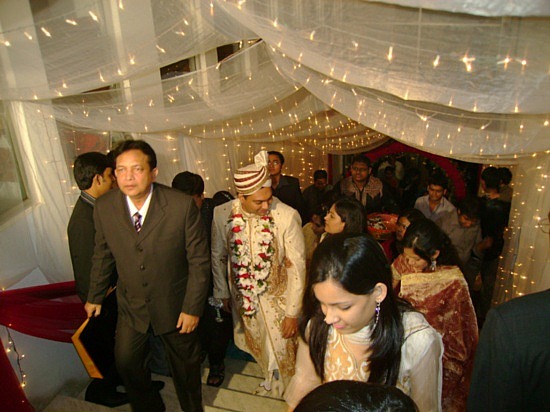 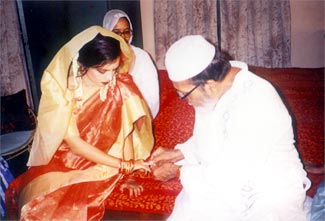 সৎপাত্রে কন্যা দান কর।
প্রশ্নঃ কাকে দান কর?
উত্তরঃ সৎপাত্রে
‘কাকে’ /‘কারে’ দ্বারা প্রশ্ন করে যে উত্তর পাওয়া যায় তাই হচ্ছে---
স্বত্ত্ব ত্যাগ স্বীকার করা বুঝালে হবে---
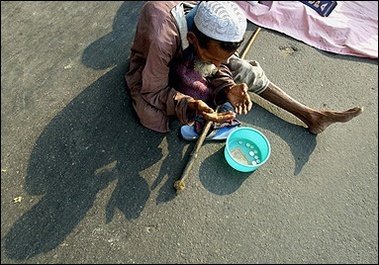 ভিক্ষুককে ভিক্ষা দাও।
প্রশ্নঃ কাকে ভিক্ষা দাও?
উত্তরঃ ভিক্ষুককে
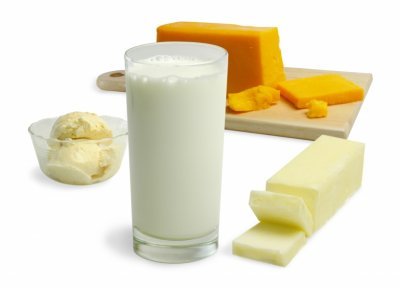 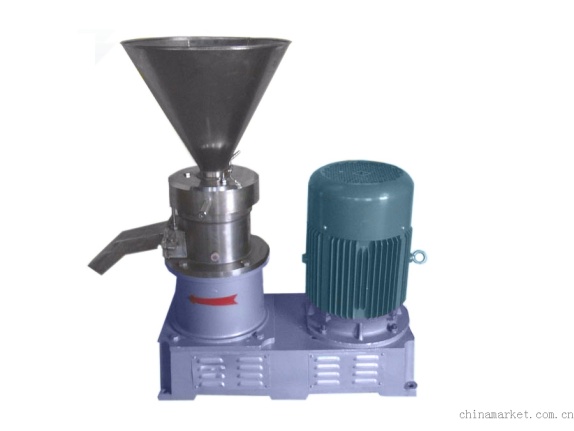 দুধ থেকে মাখন হয়।
প্রশ্নঃ কোথা হতে মাখন হয়?
উত্তরঃ দুধ হতে
‘কোথা হতে’ দ্বারা প্রশ্ন করে যে উত্তর পাওয়া যায় তাই হচ্ছে---
অপাদান কারক
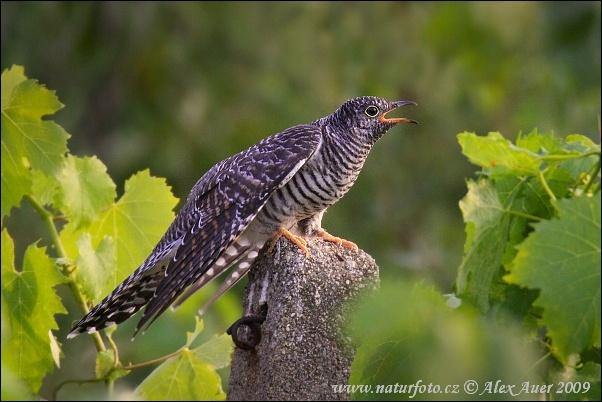 বসন্তকালে কোকিল ডাকে।
প্রশ্নঃ কোন কালে কোকিল ডাকে?
উত্তরঃ  বসন্তকালে।
‘কখন/ কোথায়’ দ্বারা প্রশ্ন করে যে উত্তর পাওয়া যায় তাই হচ্ছে---
অধিকরণ কারক
অধিকরণ কারক
কালাধিকরণ
আধারাধিকরণ
ভাবাধিকরণ
ঐকদেশিক
অভিব্যাপক
বৈষয়িক
ঐকদেশিক অধিকরণ
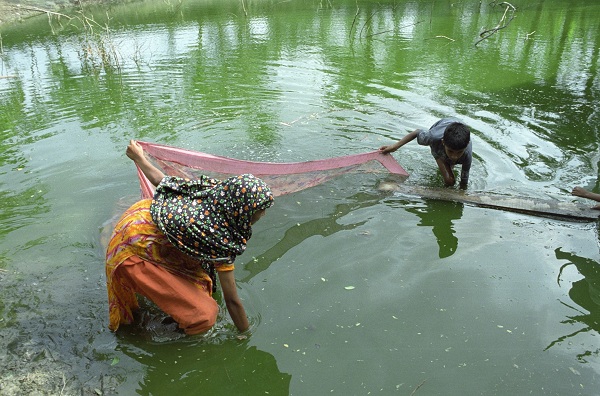 পুকুরে মাছ আছে।
প্রশ্নঃ কোথায় মাছ আছে?
     উত্তরঃ পুকুরে
অভিব্যাপক অধিকরণ
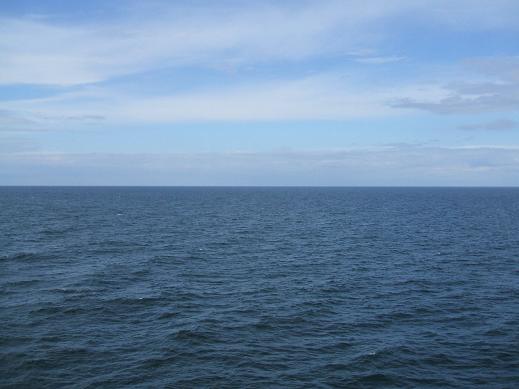 নদীতে  পানি আছে।
বৈষয়িক অধিকরণ
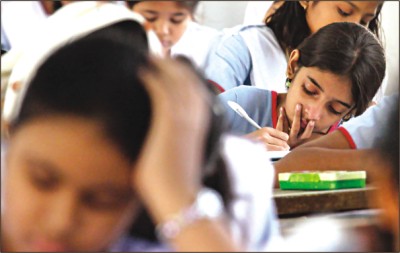 রহিমা অংকে দুর্বল।
দলীয় কাজ
১। কারক নির্ণয় করঃ
জনাব সানুর আলী নিজ বাড়ি থেকে প্রতিদিন গরিব মানুষদেরকে নিজ হাতে চাল দান করতেন।
২। কর্ম কারক ও সম্প্রদান কারকের মধ্যে পার্থক্য ণির্ণয় করে দুটি করে উদাহরণ দাও।
কারক নির্ণয় কর
ট্রেনটি স্টেশন ছাড়ল।
ট্রেনটি স্টেশনে প্রবেশ করল।
4। কারক নির্ণয় করঃ
আকাশ হতে বৃষ্টি পড়ে।
ছাদ হতে বৃষ্টি পড়ে।
মূল্যায়ন
কারক কাকে বলে?
 সুন্দরবনে বাঘ আছে। সুন্দরবনে কোন কারক? 
  সম্বন্ধ পদ ও সম্বোধন পদ কারক নয় কেন?
বাড়ির কাজ
প্রশ্নঃ বিভিন্ন বাক্য লিখে সকল কারকের একটি করে উদাহরণ দাও।
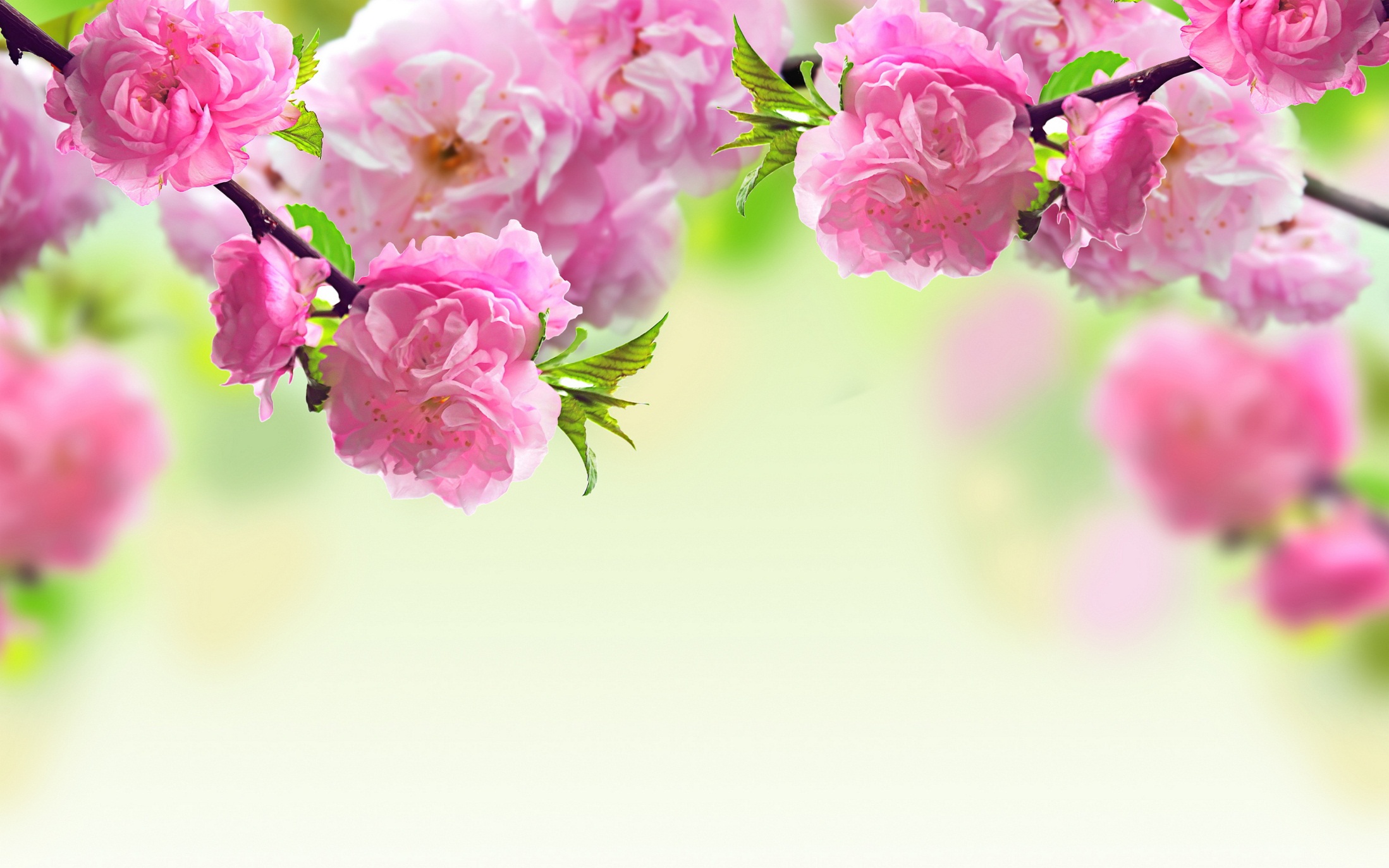 তোমাদের সকলকে ধন্যবাদ।